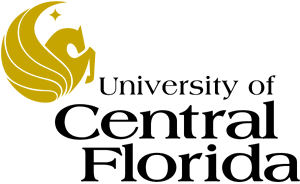 EEL 3004 Electrical Networks Lecture #18Examples and Advanced Phasor Circuit Analysis
Lecture Objectives
The lecture today will focus on:

Example phasor circuits – single-node pair
Example using total impedance
Introducing the admittance notation
Mesh analysis in the frequency domain.
Delta-Wye transformations in phasor approach and examples.
The Thevenin and Norton techniques in phasor analysis.
Exam II
Example
Given the RC circuit with the dependent source, the current input is given by,


Determine the expression for vC(t) and iR(t) by using phasor method.
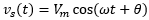 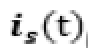 Im
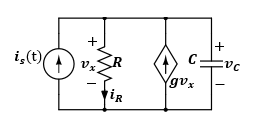 1) First we transform the time-domain circuit into the phasor-domain,
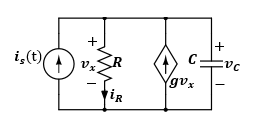 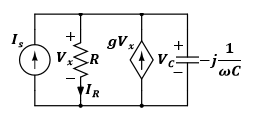 Phasor-domain circuit
time-domain circuit
2) Second solve for phasor currents and voltages as complex 
     numbers by using any analysis method
3) Transform the phasor domain values to time domain.
Applying KCL at the upper node yields,
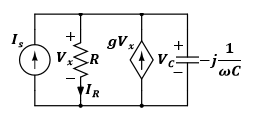 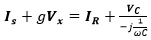 It can be seen that Vx = VC,
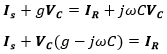 Now applying KVL around the loop including the resistor and capacitor yields,
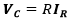 Solving these two equations for IR,
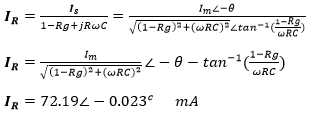 Transforming the current IR back to the time-domain yields,
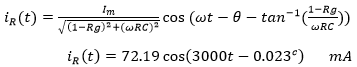 Solving these two equations for VC,
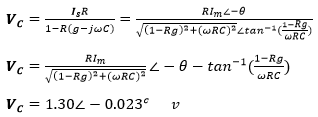 Transforming the voltage VC back to the time-domain yields,
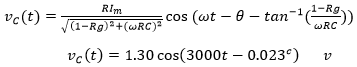 Example:
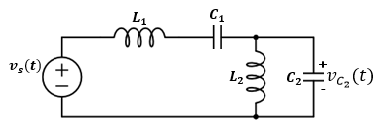 Solution:
The first step is to transfer the circuit from time-domain to frequency-domain as shown
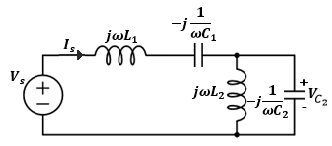 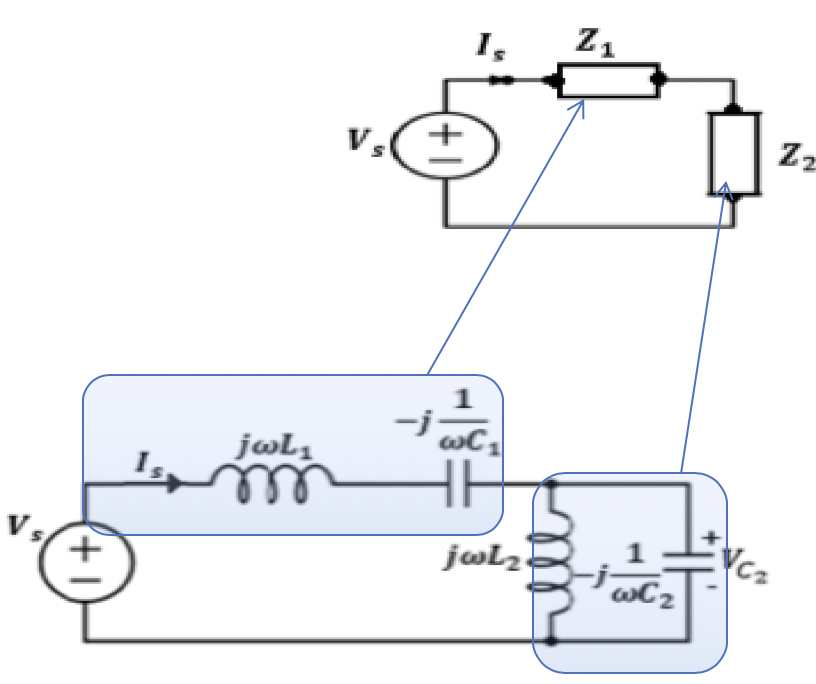 Where,
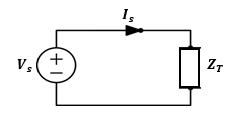 The total impedance is given by,
Then, the total current drawn by the source is obtained from
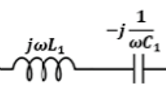 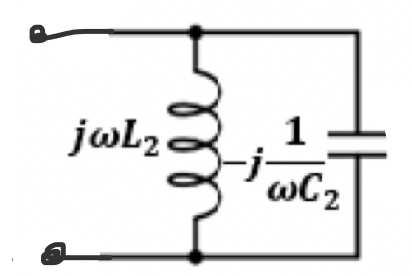 The total impedance is given by,
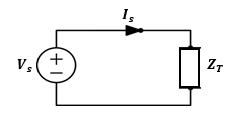 (b) First expressing the voltage source as a cosine function,
The total current drawn by the source is obtained from
Where,
So, the phasor current Is may be expressed by,
mA
Polar Form in degrees
mA
Polar Form in radians
mA
In Euler’s Formula
mA
Rectangular Form
Therefore, in time-domain the corresponding source current is given by,
Where,
Admittance
Like in time-domain where the reciprocal of resistance ‘R ’ is defined as the conductance ‘G ’, in phasor domain reciprocal of impedance is also defined and known as admittance.
The admittance, ‘Y’, is defined as the ratio of phasor current to phasor voltage.



In rectangular format, where ‘Z’ is expressed Z = R + jX, ‘Y’, is expressed as,



Where ‘G ’ is known as the conductance and ‘B ’ is the susceptance and both are measured in Siemens (S).
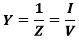 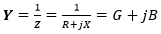 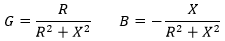 Admittance
The use of admittance is clearly seen when we algebraically sum the admittances of a network consisting of parallel connected impedances.







Where,



And the phasor current flowing through any of these individual impedance ‘Ii is given by,
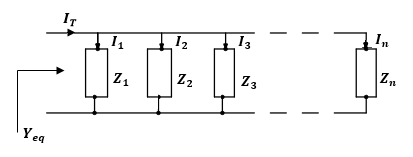 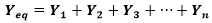 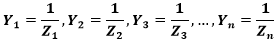 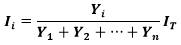 Example
Determine the input impedance and admittance for each of the following circuits:
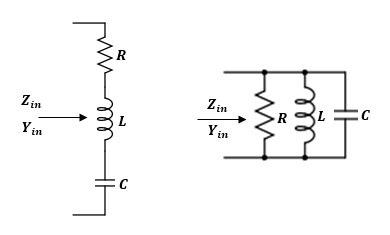 First we transform the circuit into the phasor-domain,
For the first circuit, the input impedance is given by,
While the input admittance is given by,
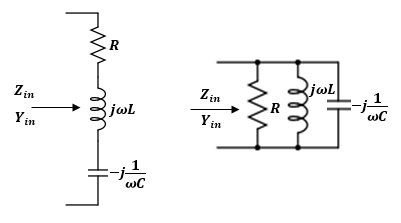 Where,
For the second circuit, the input impedance is given by,
Where,
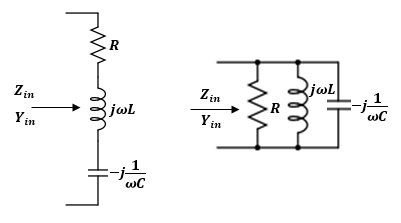 While the input admittance is given by,
Check if this equation is valid:
Example
Determine the equivalent impedance, seen between the terminals “ab”, “cd”, and “cb” of the circuit shown,
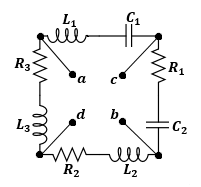 First we transfer the circuit to the phasor domain,
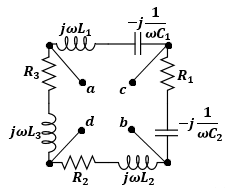 Let,
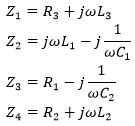 The equivalent impedance Zab is equal to,
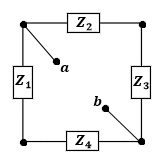 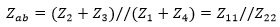 Where,
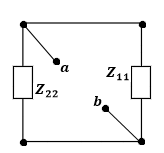 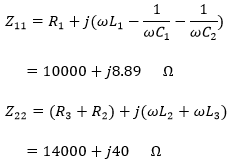 Such that,
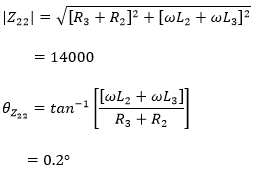 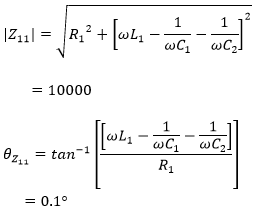 Thus,
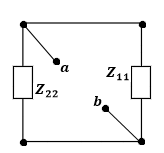 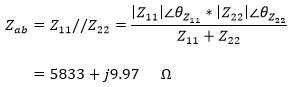 In the same manner, the equivalent impedance Zcd is equal to,
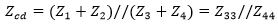 Where,
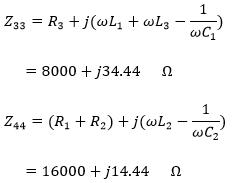 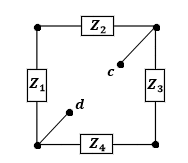 Such that,
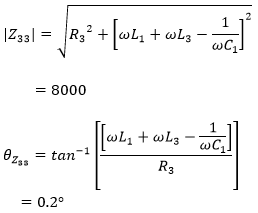 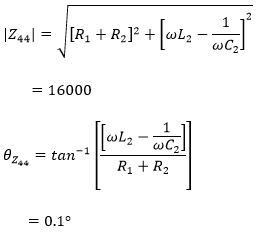 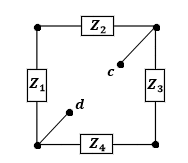 Therefore,
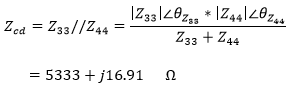 In the same manner, the equivalent impedance Zcb is equal to,
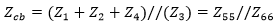 Where,
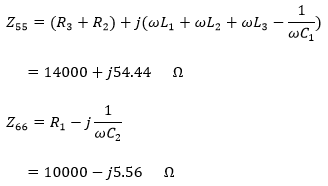 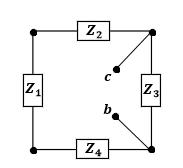 Such that,
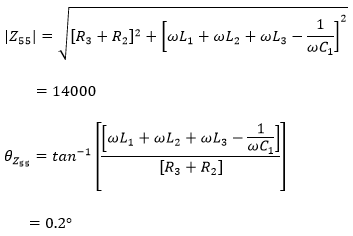 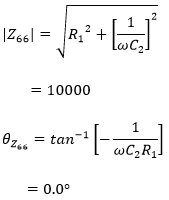 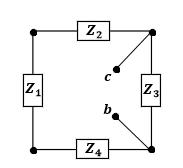 Therefore,
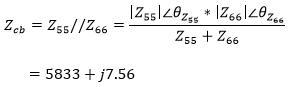 Practice Example: Consider the following time-domain circuit:
1) Convert the time-domain circuit to phasor domain circuit. 
2) Determine the input admittance, Yin, seen between terminals “ab” in rectangular and polar form for the network.
3) Determine the input impedance seen between terminals “ab” in rectangular and polar form for the network.
4) Determine the time-domain current in L.
5) Determine the expression for the power supplied by the voltage source.
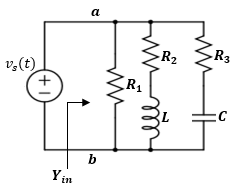 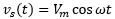 The mesh analysis method in the frequency domain.
Recall, as stated earlier, the phasor analysis approach applies to mesh current analysis method as well.

We assign mesh phasor currents and then apply KVL as before
Example
For the given circuit, the voltage input is given by:


Determine the time-domain expressions for ix(t) and vx(t).
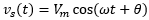 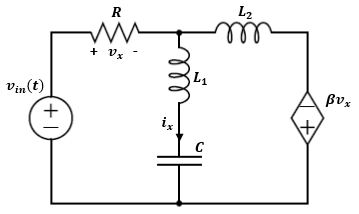 Solution:
First we transform the circuit into the phasor-domain,
It can be seen that the current Ix equals I1 – I2, and that,
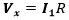 Now applying KVL around both loops yields,
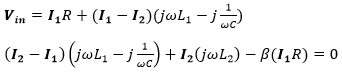 (1)
(2)
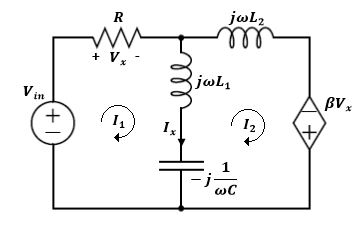 Plug values for the impedances and solve Eq. (1) and (2) for I1 and I2.
Solution:
Solving both equations for I1,
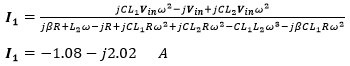 Solving both equations for I2,
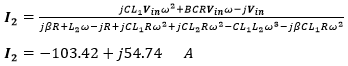 Calculating the voltage Vx,
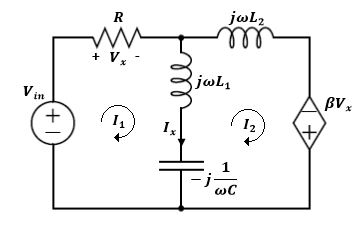 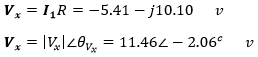 Calculating the voltage Ix,
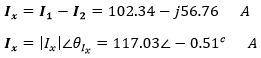 Solution:
Transforming the voltage Vx back to the time-domain yields,
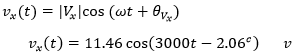 Transforming the voltage Ix back to the time-domain yields,
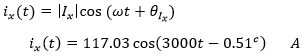 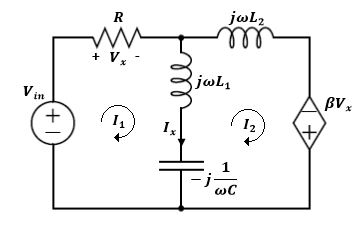 Delta-Wye Transformation
The same ∆-to-Y and Y-to-∆ transformation principles in resistive circuits apply to impedances.
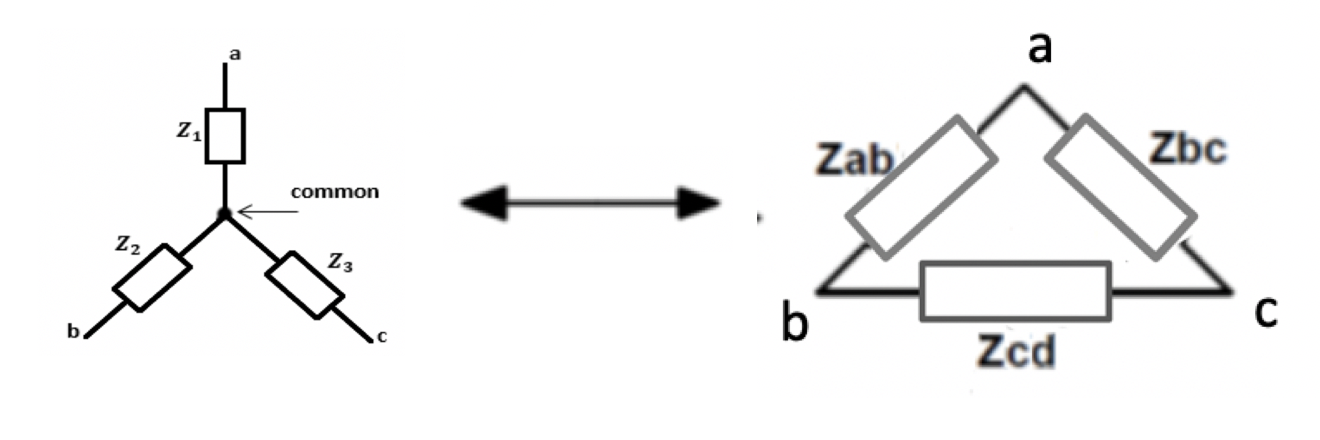 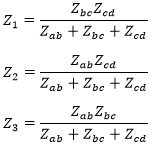 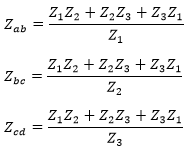 Delta-Wye Transformation
If the impedances are equal in a given configuration, then the circuit is known as a balanced circuit.
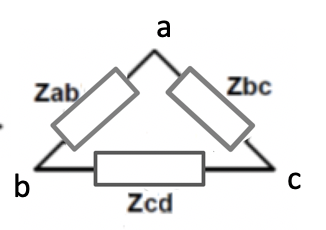 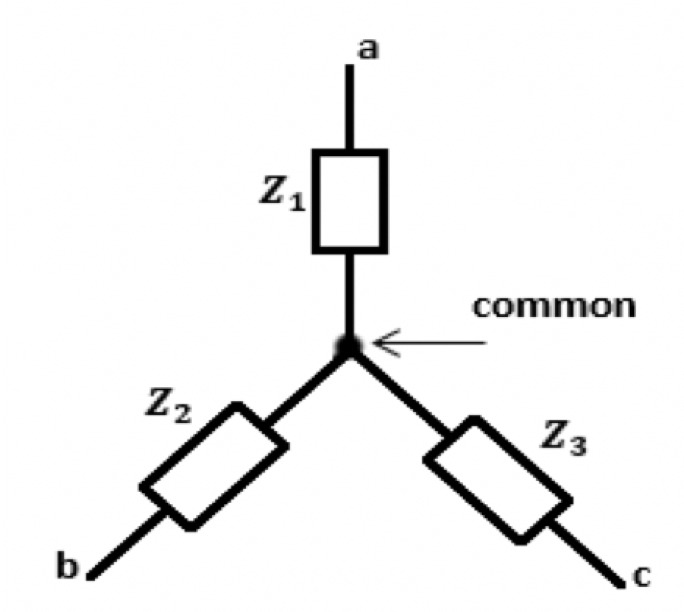 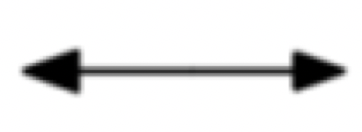 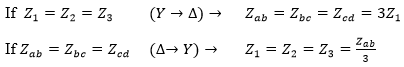 Example
For the given circuit, determine the total input impedance ZT, seen by terminals “ab”.
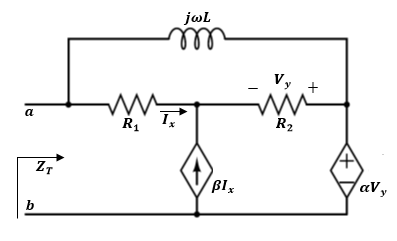 Solution:
Let us use the ∆-to-Y conversion of the delta configuration made by R1, R2 and L,
since the controlling current Ix will be destroyed in the Y configuration, we replace it by Vx such that,
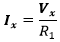 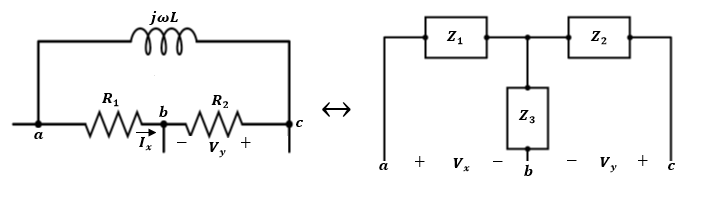 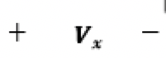 Solution:
Let us use the ∆-to-Y conversion of the delta configuration made by R1, R2 and L,
since the controlling current Ix will be destroyed in the Y configuration, we replace it by Vx such that,
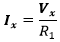 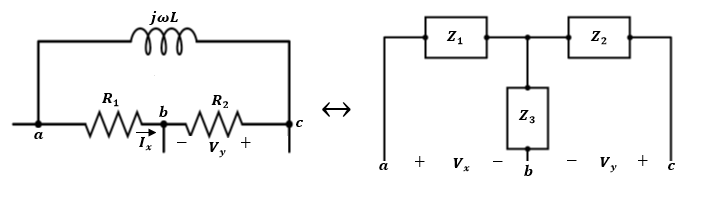 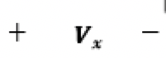 Where,
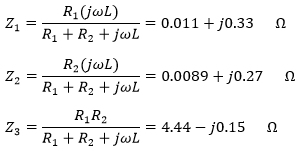 We notice the ∆-to-Y transformation results in simplifying the three-loop circuit into two-loop circuit
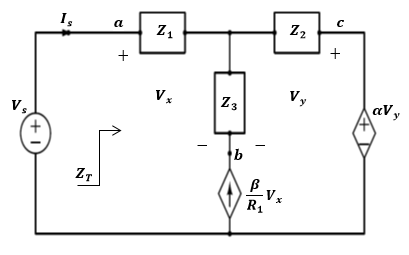 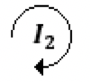 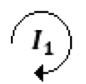 To find ZT, We apply external voltage sources VS as shown.
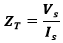 Where,
After assigning phasor mesh currents I1 and I2, it can be shown the following relations hold:
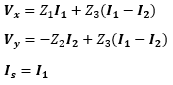 Applying KVL to the two loops yields,
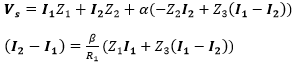 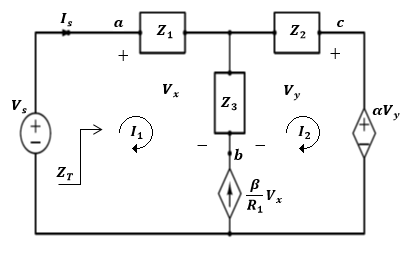 Writing an equation in terms of I1 and VS yields,
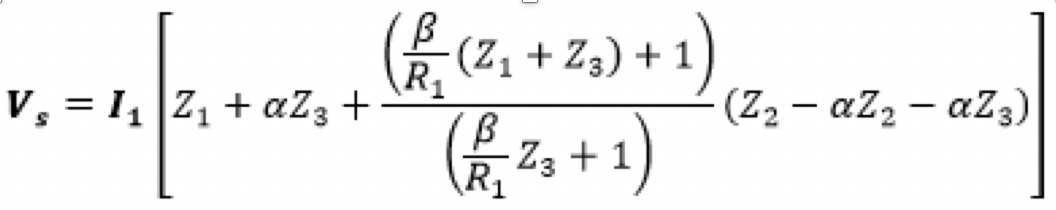 Now we can find ZT as,
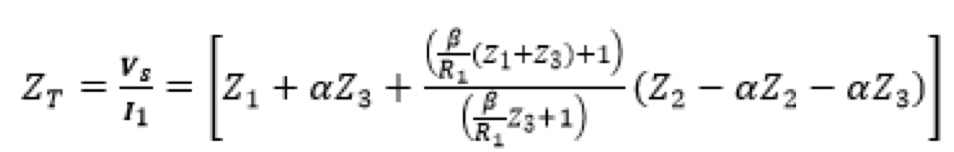 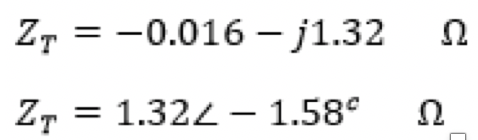 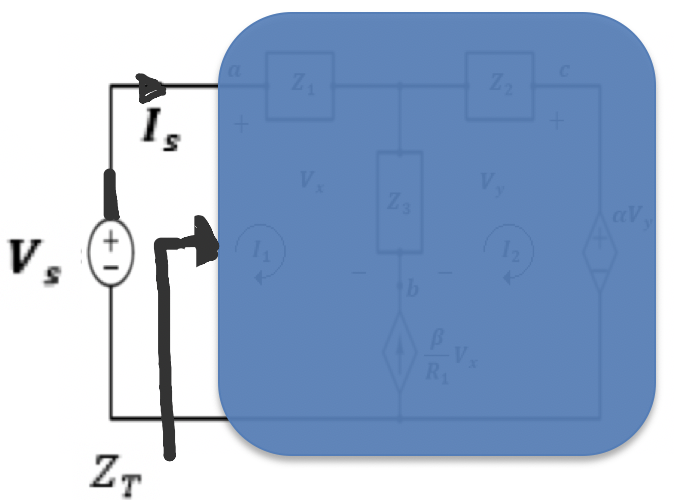 Thévenin-Norton Equivalent Phasor Circuits
The circuit analysis technique using Thévenin’s, and Norton’s theorems apply and follow the same analysis steps in phasor circuits like in the resistive circuits,
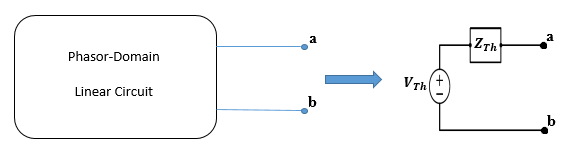 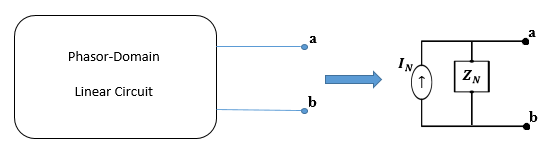 Thévenin-Norton Equivalent Phasor Circuits
Calculation of ZTh when there is no dependent sources:
All independent voltage sources are converted to a short-circuit, and all independent current sources are converted to an open-circuit
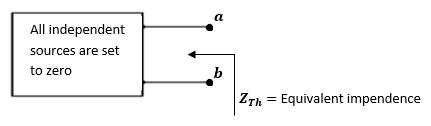 Thévenin-Norton Equivalent Phasor Circuits
Calculation of ZTh when there is dependent sources:
The terminal “ab” is shorted and the short circuit current ISC through it is measured. Then the equivalent impedance is given by:
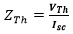 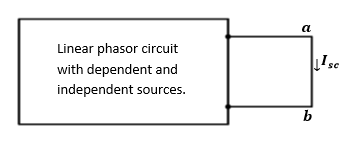 Thévenin-Norton Equivalent Phasor Circuits
Calculation of ZTh when there is dependent sources:
An alternative approach is to apply external test voltage, Vtest, and the resulting current, Itest, drawn from it is used to calculate the equivalent impedance:
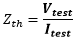 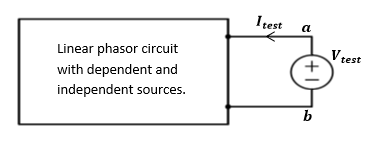 We should note that once the Thévenin’s equivalent VTh and ZTh are obtained, then it is always possible to transform it to a Norton equivalent circuit, or vice versa using source transformation.
Example – Thevenin’s Equivalent
Consider the following phasor circuit. Determine the equivalent Thevenin’s circuit seen between terminals “a” and “b”.
 
Determine the load current when a resistive-inductive load  is added between terminals “a” and “b”.
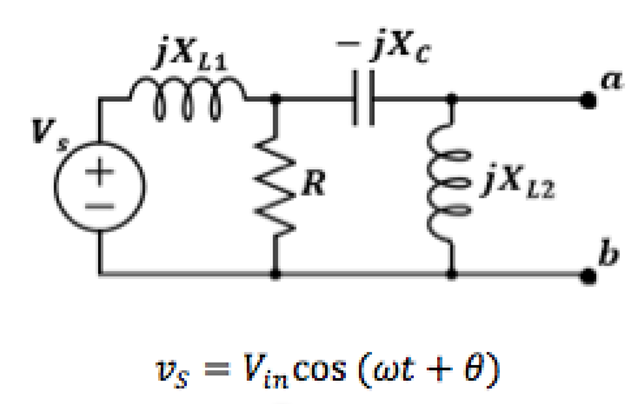 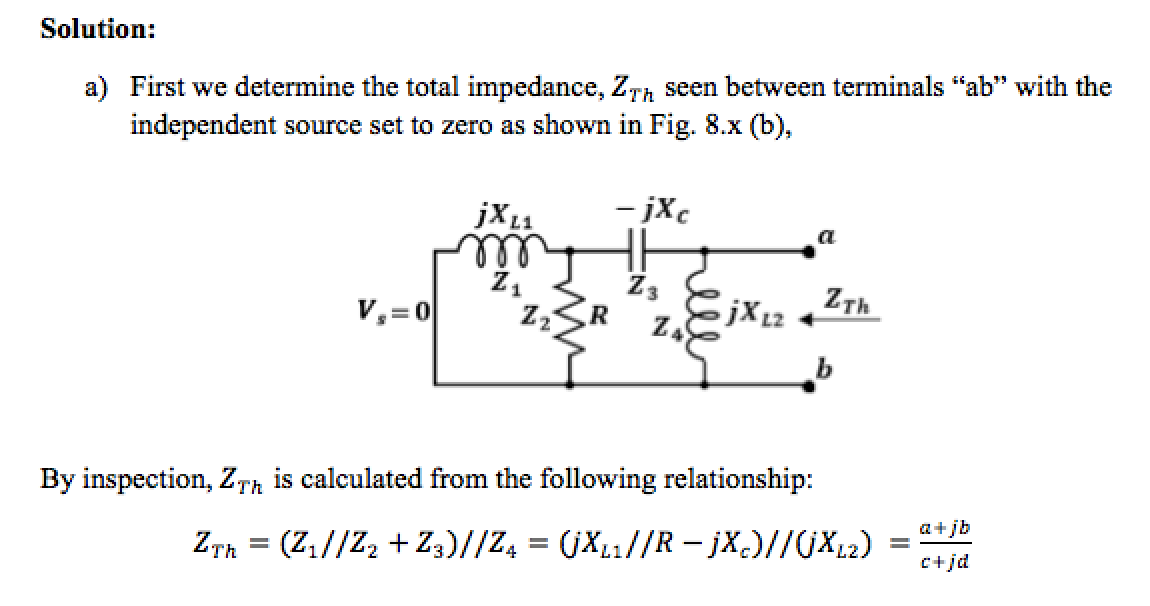 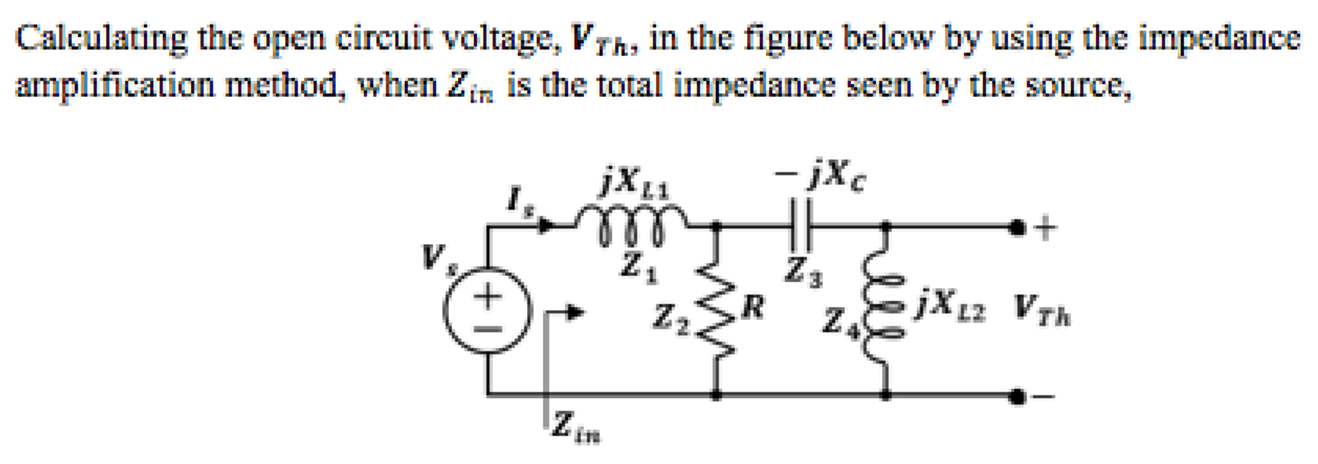 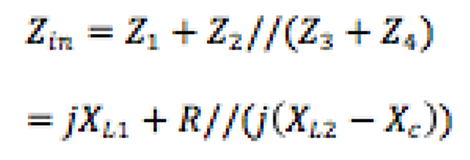 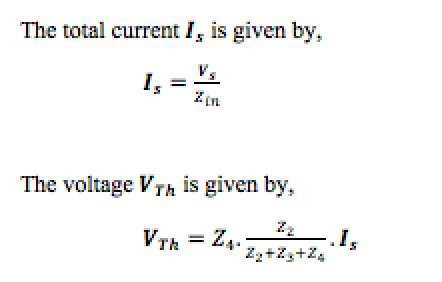 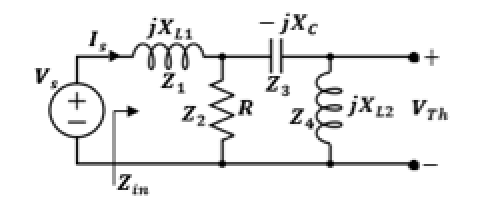 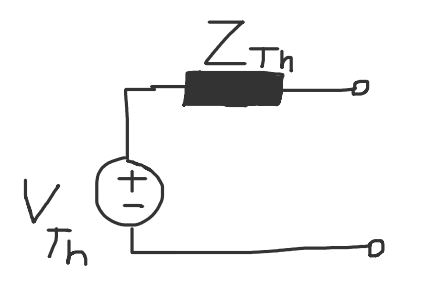 b) Determine the load current when a resistive-inductive load
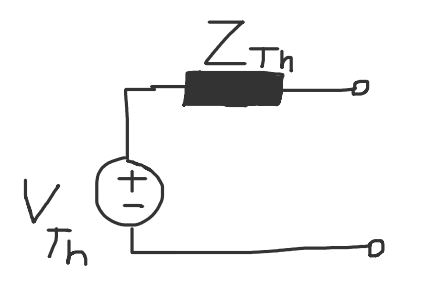 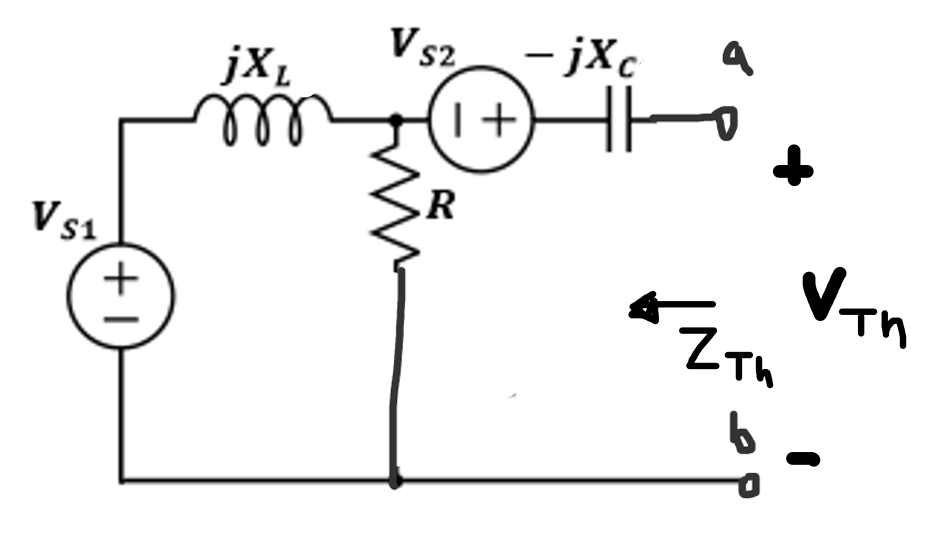 Solution:
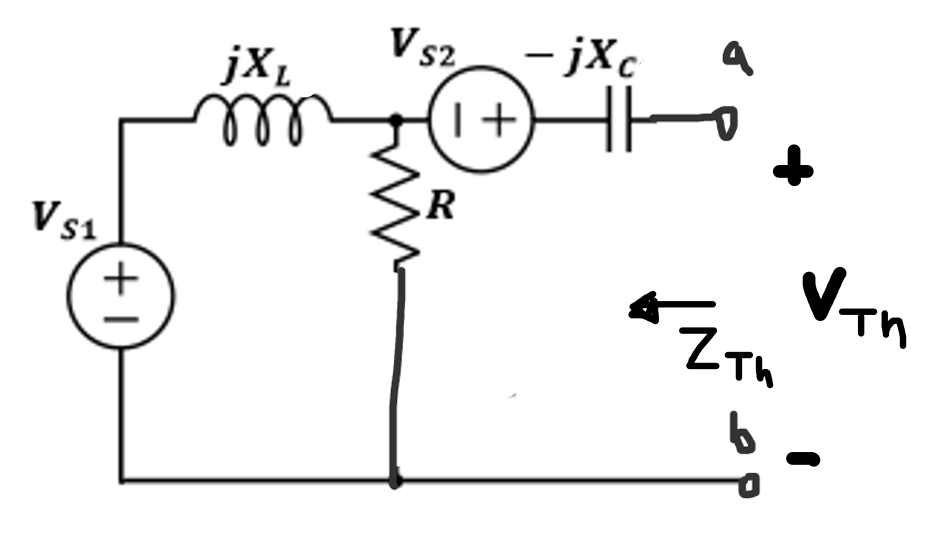 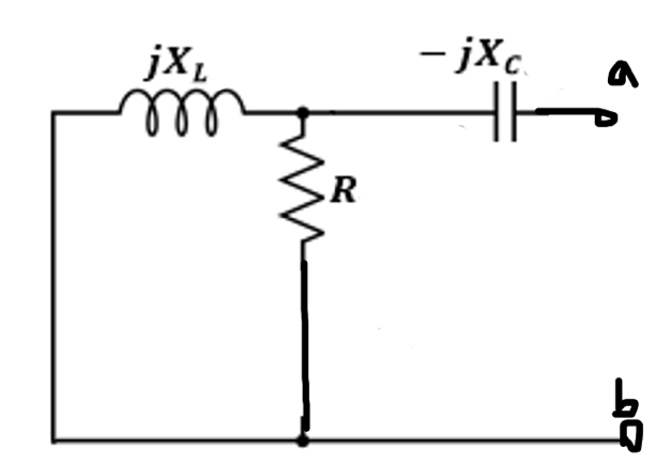 Solution:
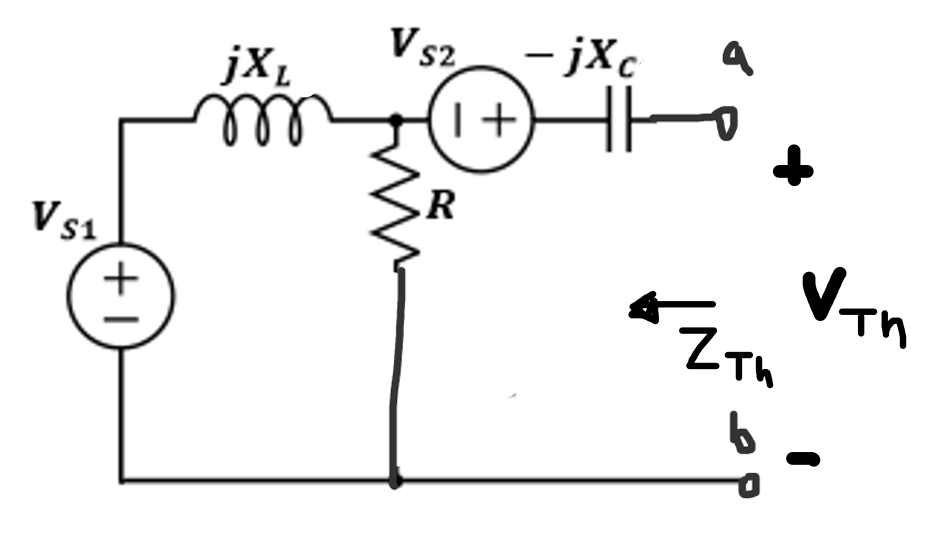 Solution:
The equivalent Thevenin’s phasor circuit seen between terminals “a” and “b” is shown
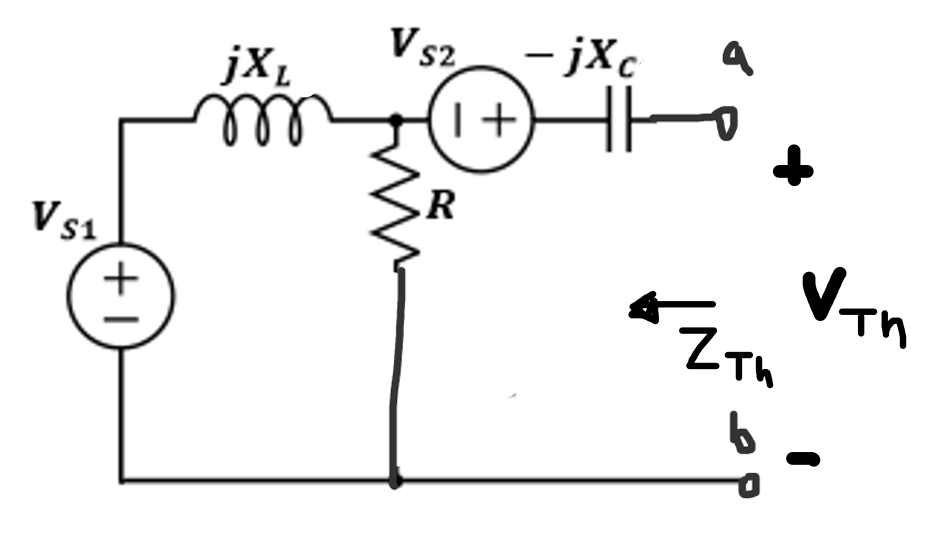 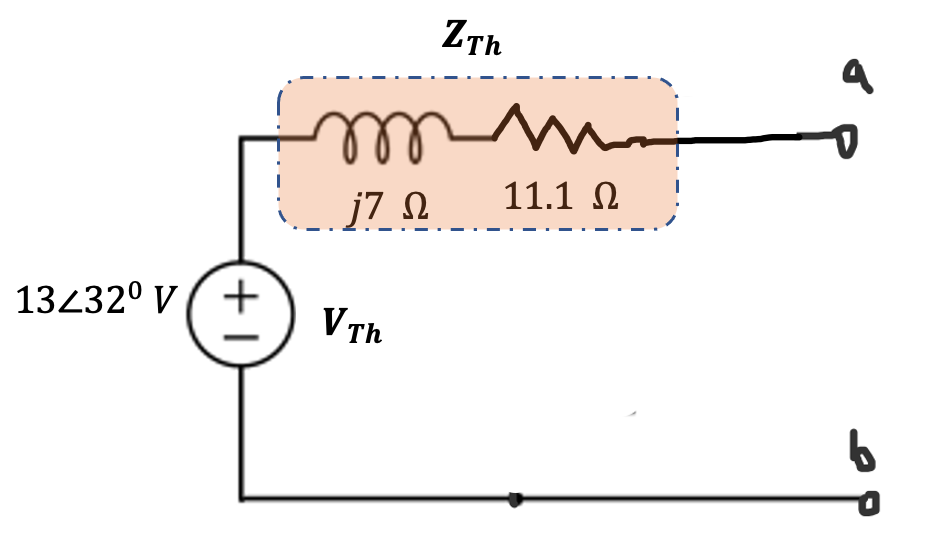 Example: 
Determine the equivalent Thevenin phasor circuit seen between terminals “ab”.
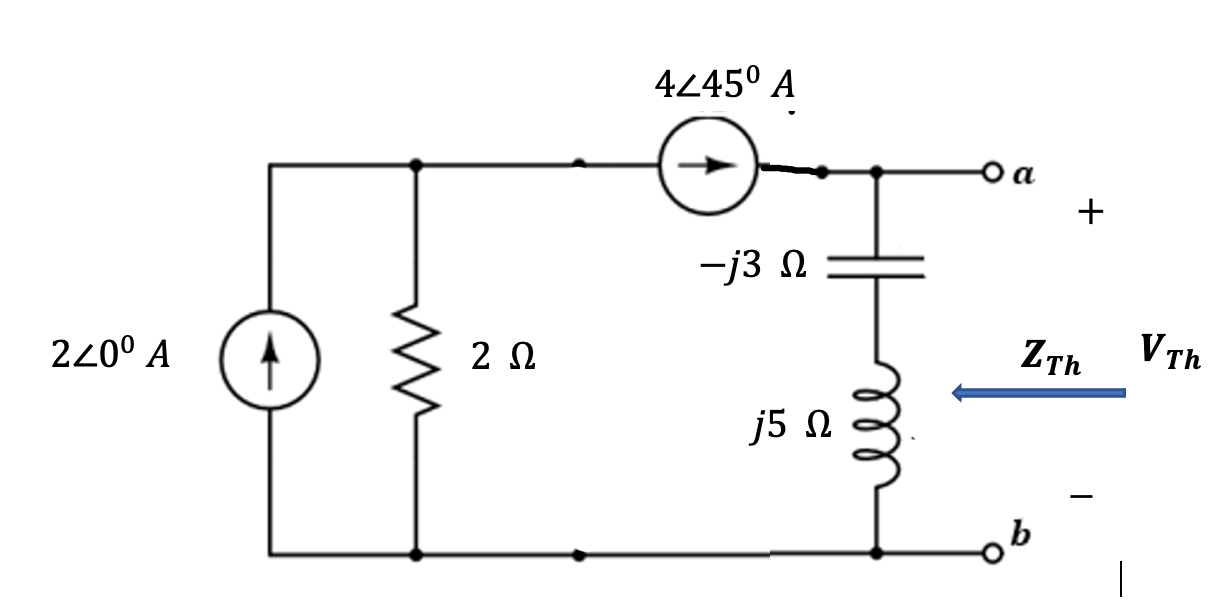 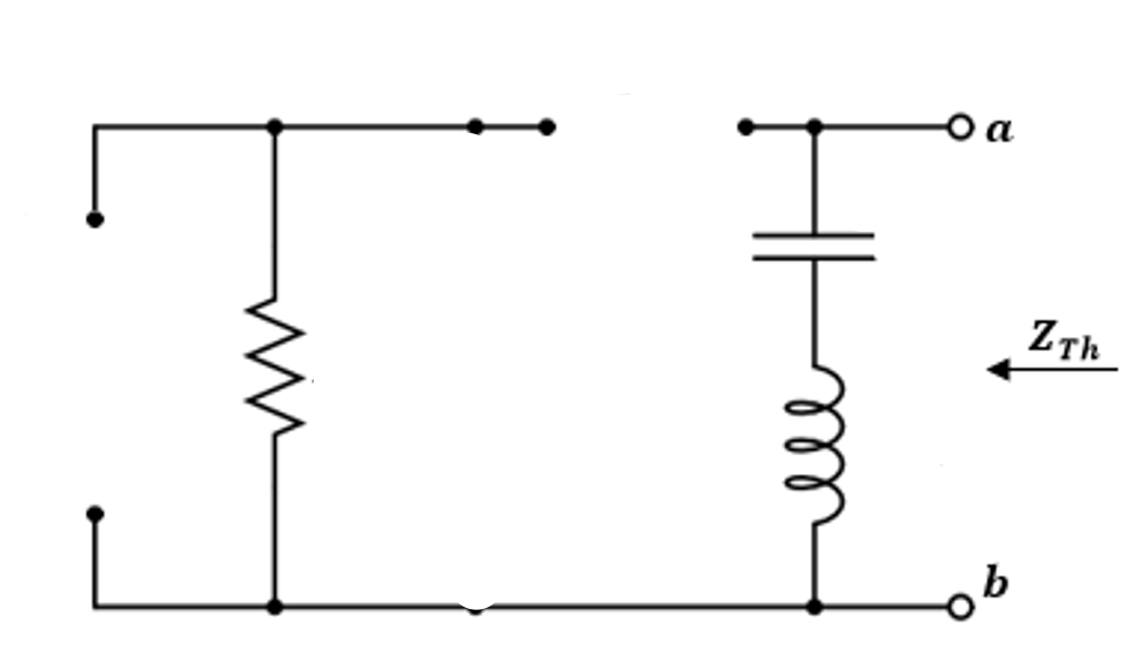 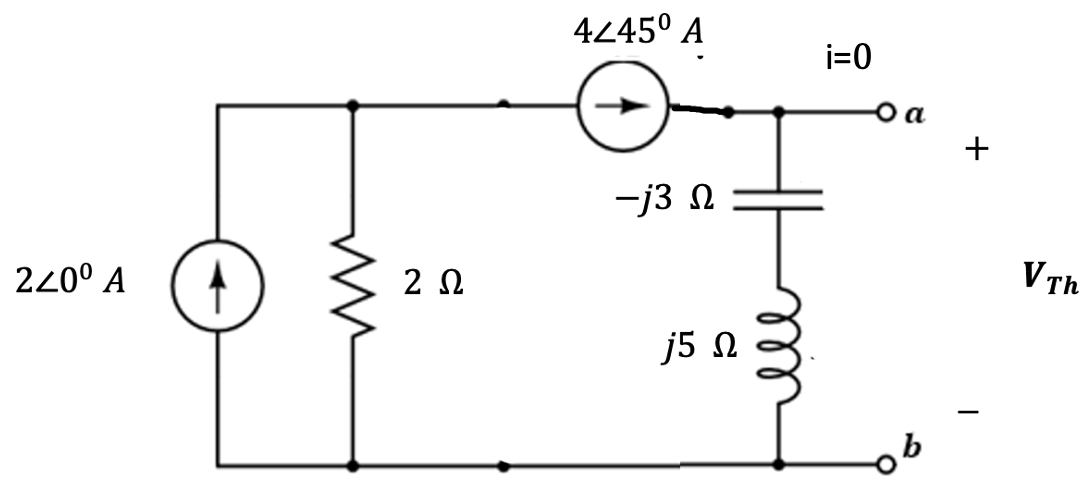 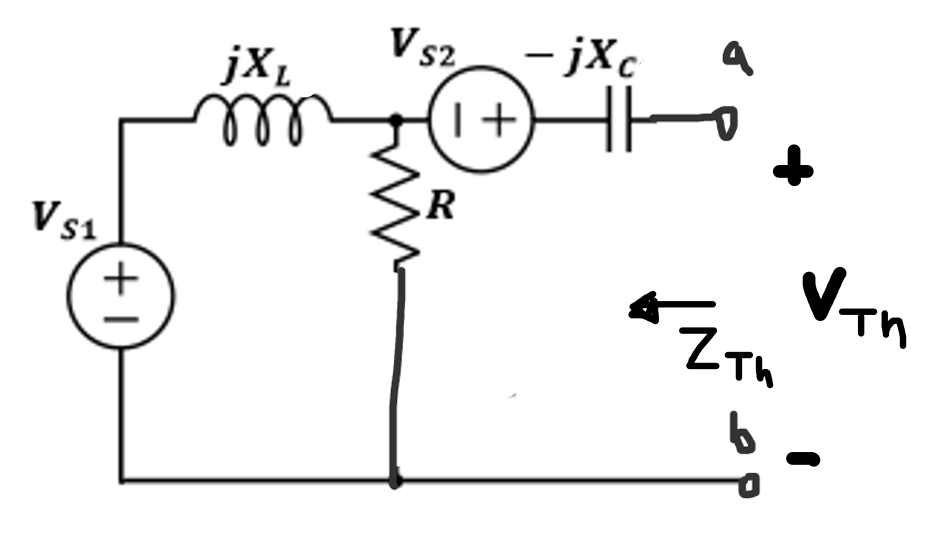 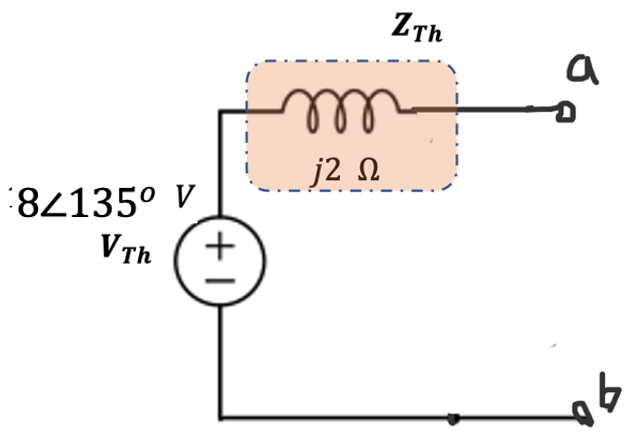